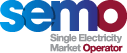 Review of the requirements regarding Unsecured Bad Debt within I-SEM

21st June 2018
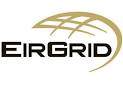 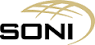 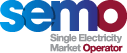 Summary
As part of the discussion on Mod_02_17 it was stated that MO would review the requirements regarding unsecured bad debt in I-SEM

The review looked at the effect of changes in the way the market operates and the invoicing process in I-SEM

 Review of the implications of the new market arrangements on the unsecured bad debt process

Discussions took place with the SEM bank in light of some changes to banking timelines
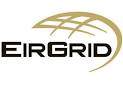 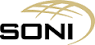 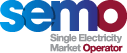 Changes to the Market and the Invoicing Process in I-SEM
SEMO are responsible for the settlement of the Balancing Market (which includes constraints ) and the Capacity Market. This is a much reduced market in terms of the value of financial transactions than in SEM

Invoices in I-SEM are based on the net of total sales and purchases in the Balancing/Capacity Market. 

A Participant can now have both generator and supplier units on the one PT id and are invoiced for the net payments receivable or payable.  Therefore there is no longer the requirement to make payments to SEMO on a Wednesday and then also receive payments on Thursday where a company has both generator and supplier units.

A generator can in a billing week have net purchases or sales depending on the outcomes from the balancing market and therefore could be due to make a payment or receive a payment in any given week, i.e. they can be a SEM Creditor or Debtor
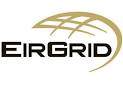 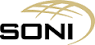 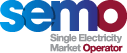 Implications on the unsecured bad debt process in I-SEM
The unsecured bad debt is spread over all generators regardless of whether they are a SEM Creditor or debtor in proportion  to their Metered Quantity in the Imbalance Settlement Period or their Net Capacity Quantity for each capacity market unit for the capacity period.

This may result in Participants who have paid their invoice by Wednesday at 12 being due to make an additional payment to SEMO for their portion of the bad debt.

Generators have 2 days to pay the additional amount to SEMO, however the MO must at the time that this is calculated reallocate this amount over the remaining SEM Creditors to ultimately reduce the SEM Creditors by the amount of the original unsecured bad debt.

The process could also result in Participants who were reduced to become an Excess Participant and this also needs to be considered in the subsequent run.

As a result of the generators being due to receive and pay amounts to SEMO it is expected that the allocation of the bad debt will require at least two iterations for any unsecured bad debt and there could be more than that.
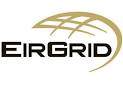 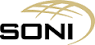 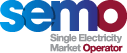 Implications on the unsecured bad debt process in I-SEM cont.
Generators will be informed of the result of each iteration and could therefore receive more than one reduction amount

Generators could also receive a reduction amount followed by a request to pay money to SEMO as part of the excess reduction

Generators could receive a request to pay additional money to SEMO after they have paid their original invoice

If Suppliers are due to receive money from SEMO, they are not impacted by the unsecured bad debt process.

The unsecured bad debt process is instigated at 12pm on WD4 after the invoices were issued which is in line with SEM. Due to the number of iterations required this is more time consuming than in SEM.
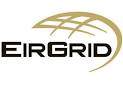 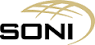 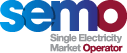 Changes to Banking Timelines
Payment timelines are different depending on whether they are for EUR or GBP and within EUR payments, whether they are same day payments or express cross border payments

The earliest deadline applies to banks which do not allow same day payments and therefore must use express cross border payments. These payments must be approved by 2.30pm to ensure payment to beneficiary bank account by close of business that day.

EUR payments which miss the deadline for approval to allow the beneficiary to receive funds by close of business that day can be approved up to 23.59 that day. The payments will be processed by the current SEM bank by 6 am, with the beneficiary bank by 7 am and should be in the beneficiary account by 8am.

For GBP CHAPS payments, any payments approved up until 5pm on the day will be with the beneficiary by 6pm that day. If approved after 5pm they will be with the beneficiary bank by 8am for them to credit to the beneficiary account.

 Therefore payments that are authorised after the deadline to received by the beneficiarythe  same day will be with the beneficiary by early the next business day. Therefore there is little difference in the timing of receipt of the payment but it facilitates the iterations required in the rare event that the unsecured bad debt process is triggered.
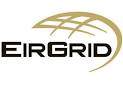 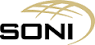 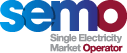 Summary
The market size is much reduced as SEMO now settle the Balancing and Capacity Markets and so the cash exposure is reduced

Invoices are the net of purchases and sales and generation and supply (where relevant) and so less impact of cash in one day followed by cash out the next day

Generators can be either a debtor or creditor for a billing cycle but either way are included in the calculation of the proportion of unsecured bad debt smearing

The unsecured bad debt process is an iterative one until the full debt has been allocated to SEM Creditors which can involve multiple debit notes, combination of debit notes and additional  payment requests or just payment requests.

 Revised banking cut offs facilitate making payments by approximately 8am on WD5 should the same day payment deadline be missed and so there is little difference between close of business one day and opening of business the next. 

Recommendation:   On the basis of this being a rare event, reduced financial impact and the insignificant time difference between receipt of cash at close of business one day to opening of business the next day the current process is acceptable.	
 There are some small changes required to the TSC such as the fact that this impacts SEM Debtors and Creditors, these will need to be reviewed and a modification raised.
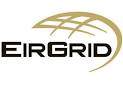 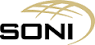